Учитель будущего
XII Всероссийский онлайн-чемпионат «Изучи интернет – управляй им» 

2023г.
Почему нужно говорить о концепции «Учитель будущего»?
Изменяющаяся
образовательная
среда
Обучение навыкам
будущего
Глобальные
вызовы
Социальное и 
эмоциональное
благополучие
Акцент на
индивидуализации
С появлением новых технологий и информационных средств обучения, образование стало меняться.
Оценка и преодоление глобальных вызовов, такие как поддержание устойчивого развития и межкультурного понимания.
Каждый человек различен и имеет свои особенности и потребности, соответственно следует адаптировать методы обучения.
Работа и требования к участникам рынка труда меняются, поэтому требуется готовность к таким переменам.
Стремление к инклюзивности и развитию эмоционального интеллекта и социальных навыков.
Краткая характеристика учителя будущего:
Наставник
Навигатор
Интегратор
Помощник
Подготовка учащихся к жизни и работе в новой технологической эпохе.
Педагогическое влияние на ученика.
Возможности города для развития талантов учащихся.
Воспитание у учеников ответственного отношения к себе, своему будущему и своей стране.
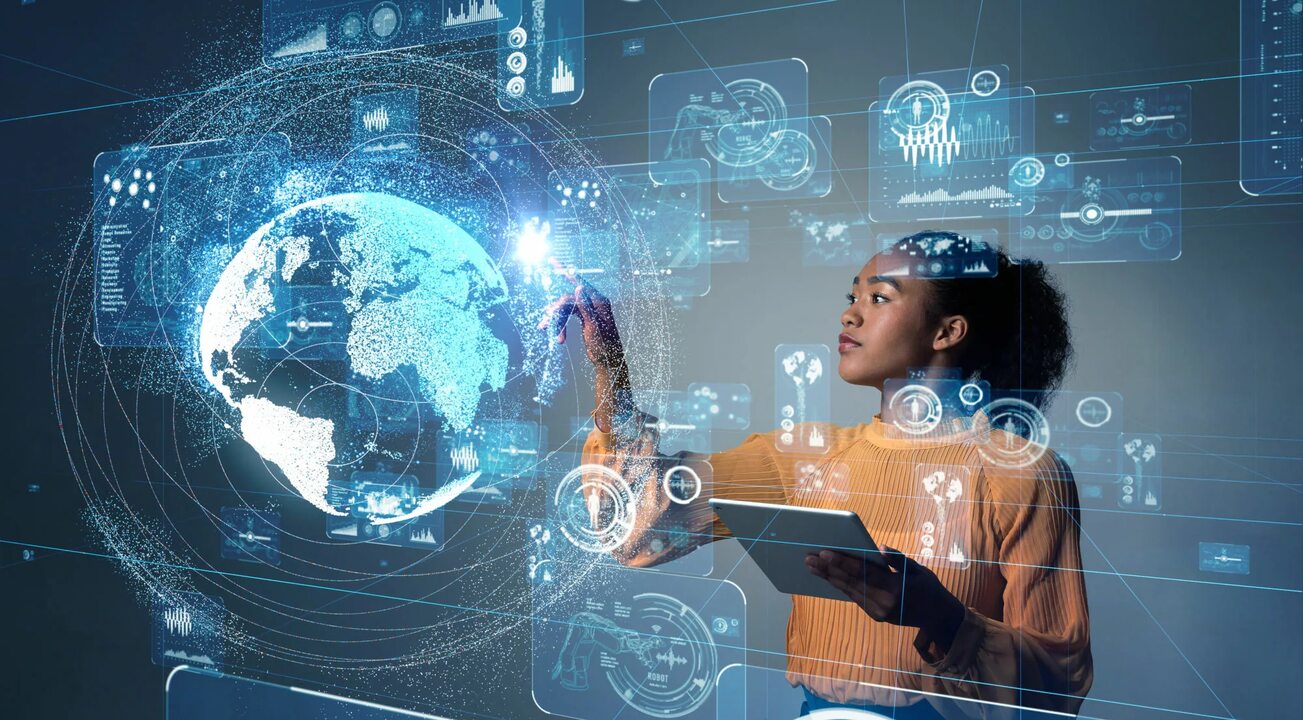 Основные принципы обучения учителя будущего
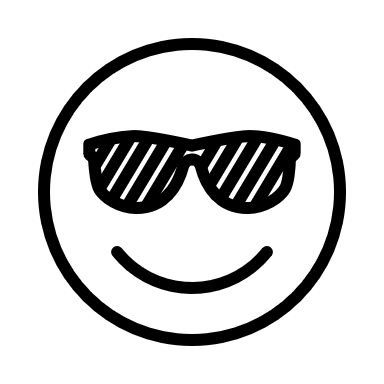 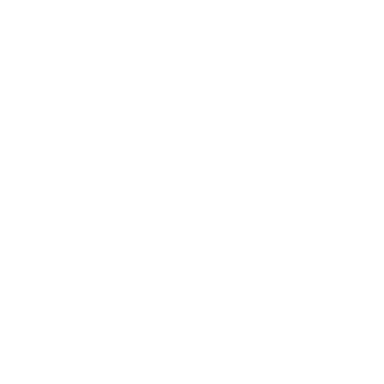 Кооперативное обучение
Индивидуализация обучения
Практическое применение знаний
Критическое мышление
Учитель будущего создает персонализированные задания под каждого ученика
Акцентирование внимания на практическом использовании знаний.
Учитель будущего стимулирует сотрудничество и развивает навыки командной работы у учеников
Развитие у учеников навыков анализа, оценки, рефлексии и критического мышления
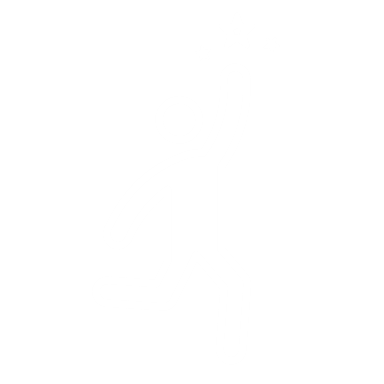 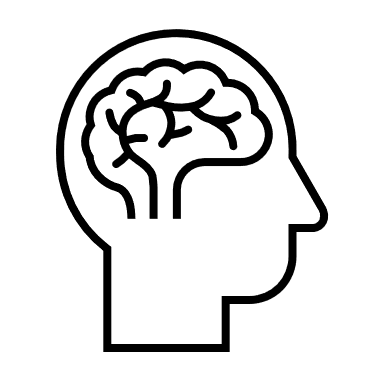 Качества характера
Терпение – учитывание особенностей каждого ученика
Эмпатия – понимание и воспринятие эмоций и индивидуальных потребностей учеников
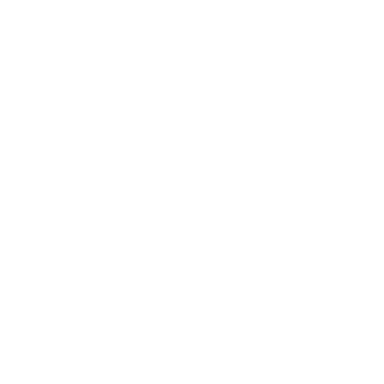 Эмпатия
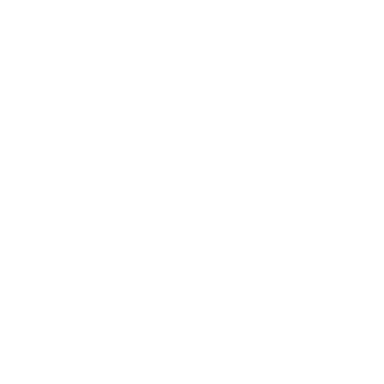 Адаптивность – учитель сможет приспосабливаться к любым образовательным потребностям
Менторство – учитель станет наставником для учеников
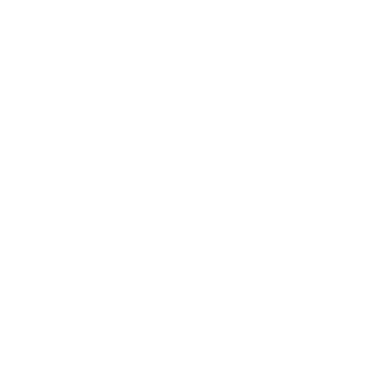 Понятность
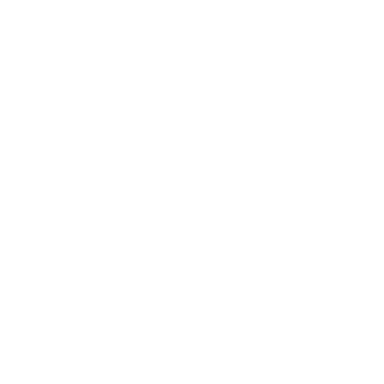 Интерактивность
Инновационность – новые методы обучения
Коммуникабельность – эффективное общение с  каждым учеником
Эффективность
Будущее профессии "Учитель"
Внедрение технологий
Глобальное образование
Обучение учеников межкультурному пониманию, развитие у них навыков сотрудничества в международных командах и осознанности мировых проблем и вызовов.
Учитель будущего будет активно использовать современные технологии в обучении
01
02
03
04
Роль наставника
Постоянное образование
Учитель будущего не только передает знания, но и становится наставником и руководителем для своих учеников
Учитель будущего понимает важность непрерывного самообразования и профессионального развития
Команда «Интернет герои»
Авторы: 
1. Качкалов Максим
2. Детушева Мария
3. Кузнецова Анна
4. Князев Иван

Москва, 2023г.